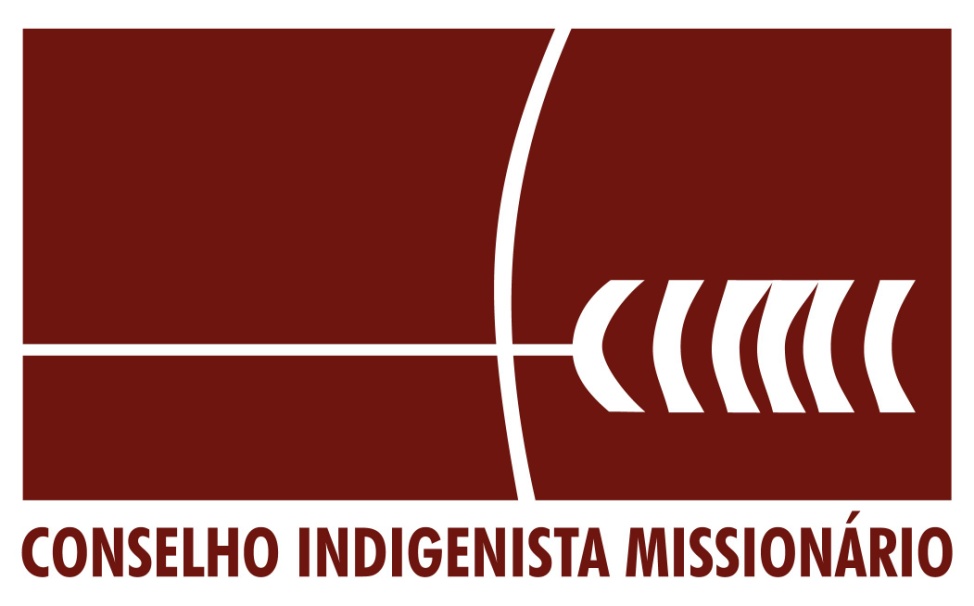 cimi.org.brEquipe SP
Amanda Signore
Aleandro Laurindo
Rafael Martins
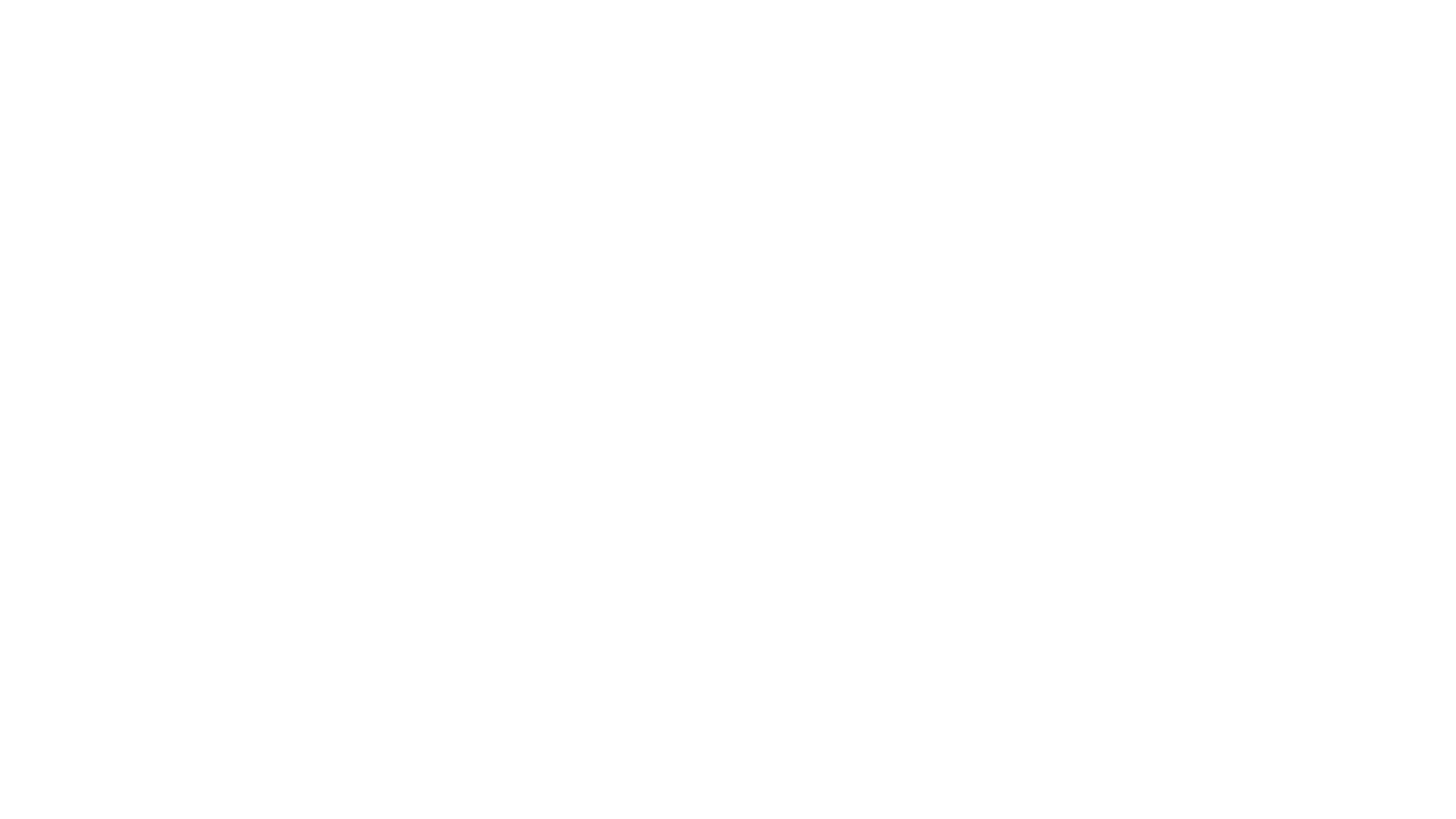 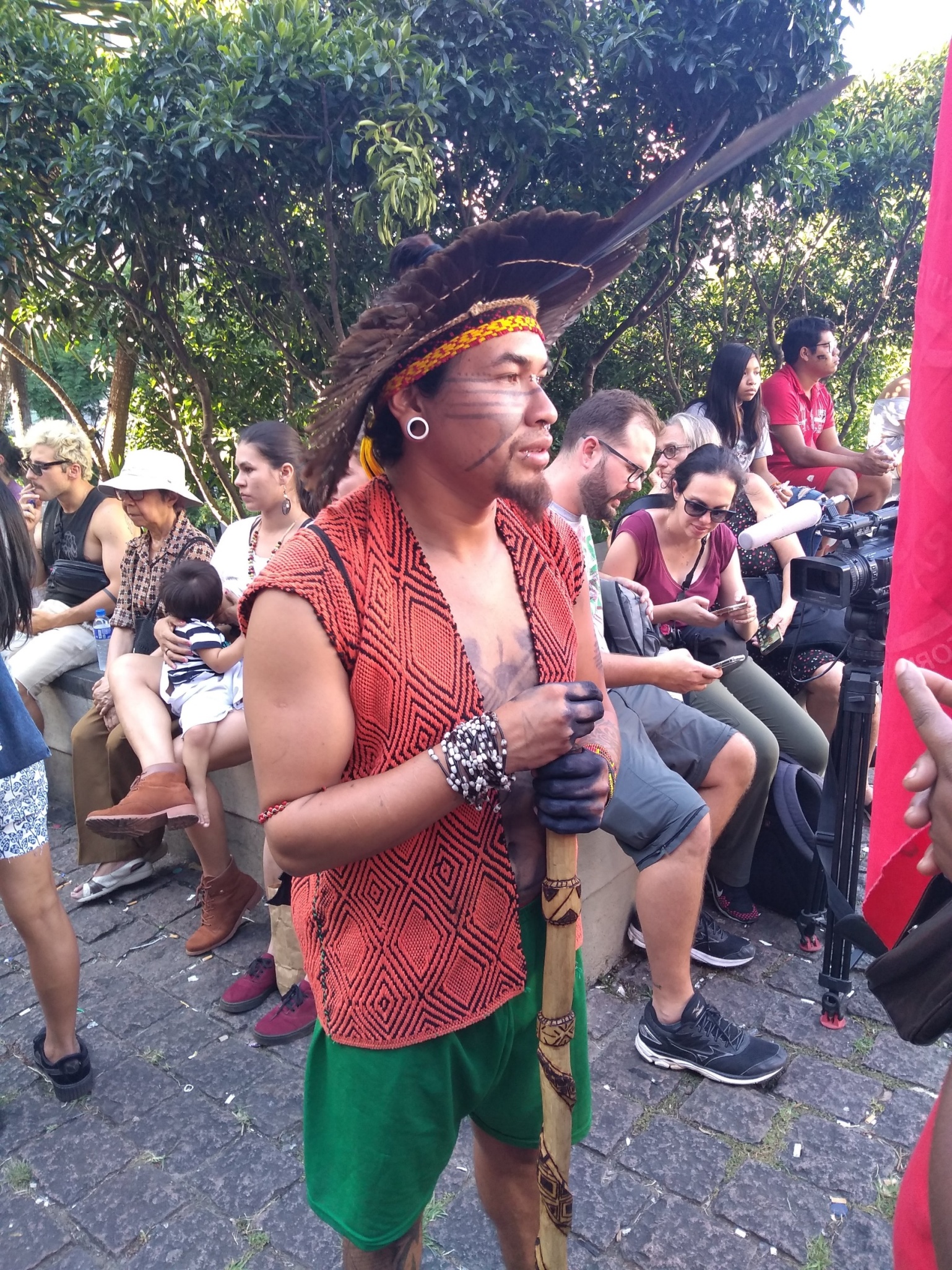 Indígenas
No Brasil existem atualmente 305 povos indígenas, falando mais de 274 línguas (IBGE, 2010). Estes povos têm culturas, costumes, línguas, crenças, organizações sociais e políticas diferenciadas daquelas costumeiramente vivenciadas na sociedade nacional, compondo uma realidade plural de conhecimentos, tradições, saberes, histórias e de relação respeitosa com a natureza.
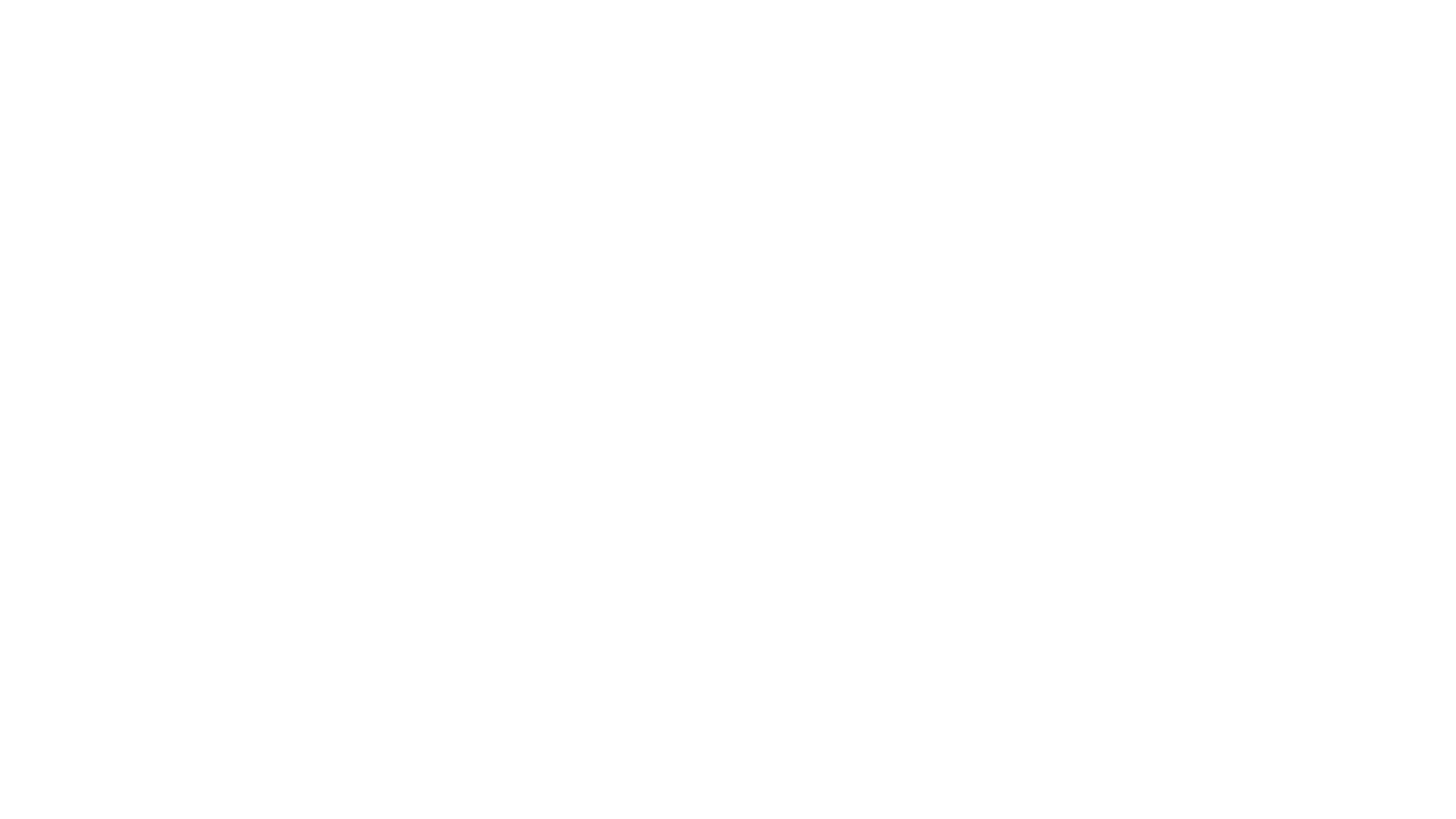 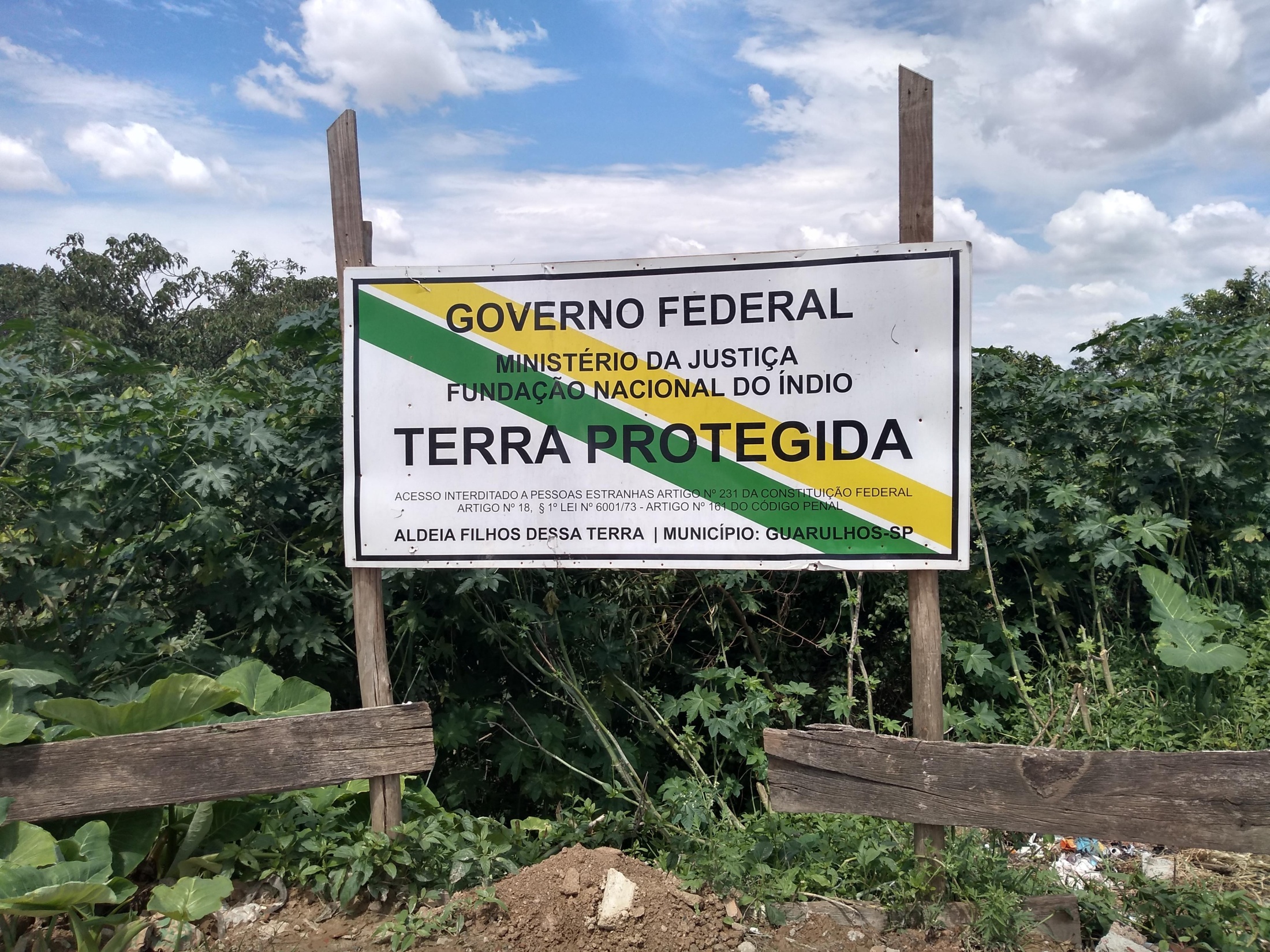 Territórios
Esses povos vivem em 1.285 terras indígenas, sendo 401 demarcadas e 884 em processo de regularização ou reivindicadas. As terras demarcadas ou não, em sua quase totalidade, encontram-se invadidas, depredadas e em processo de profunda devastação. Há, por outro lado, centenas de comunidades indígenas que vivem sem terra, nas margens de rodovias ou acampadas em parcelas de terras estaduais ou municipais degradadas e contaminadas pela poluição ou por agrotóxicos.
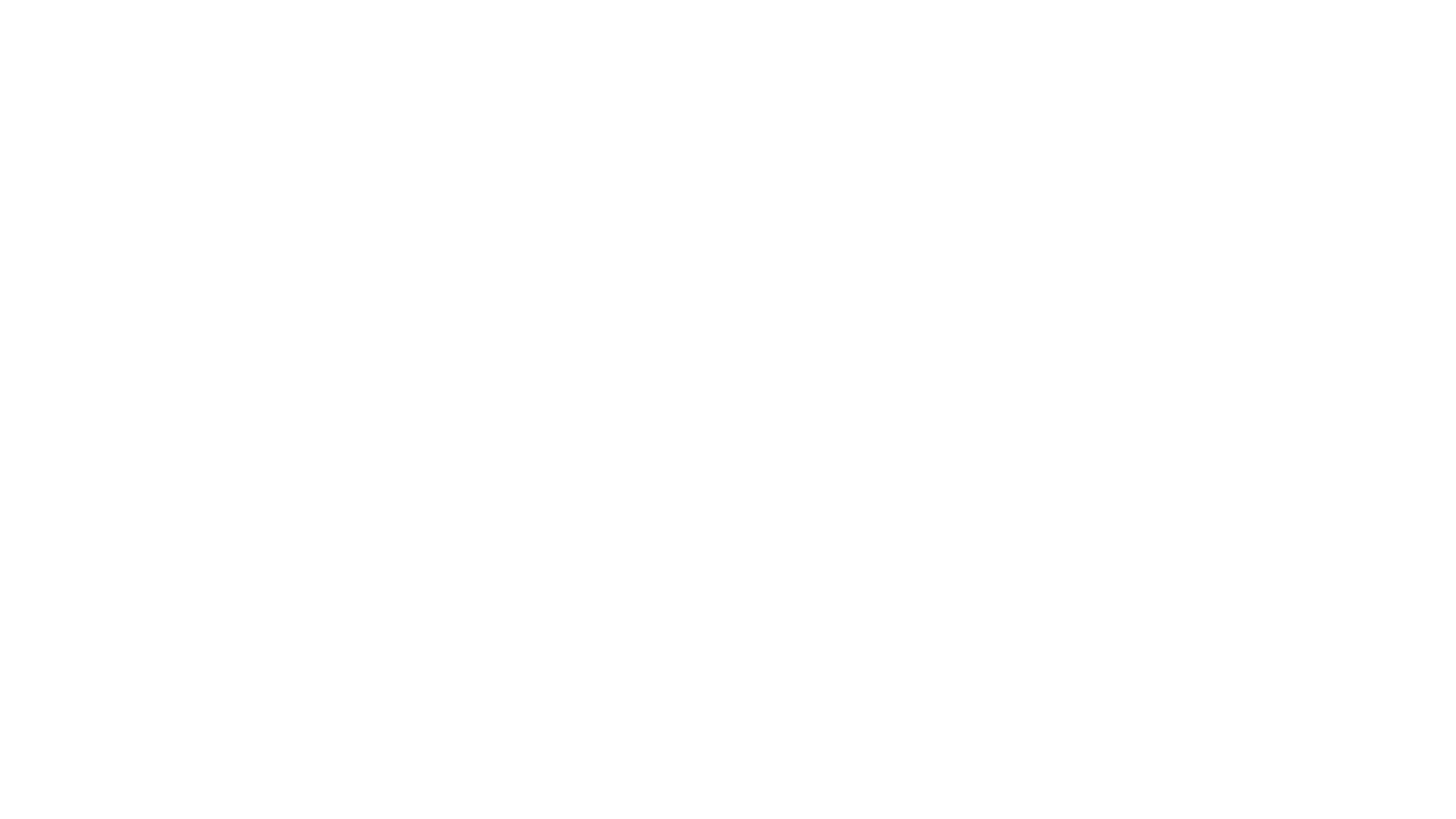 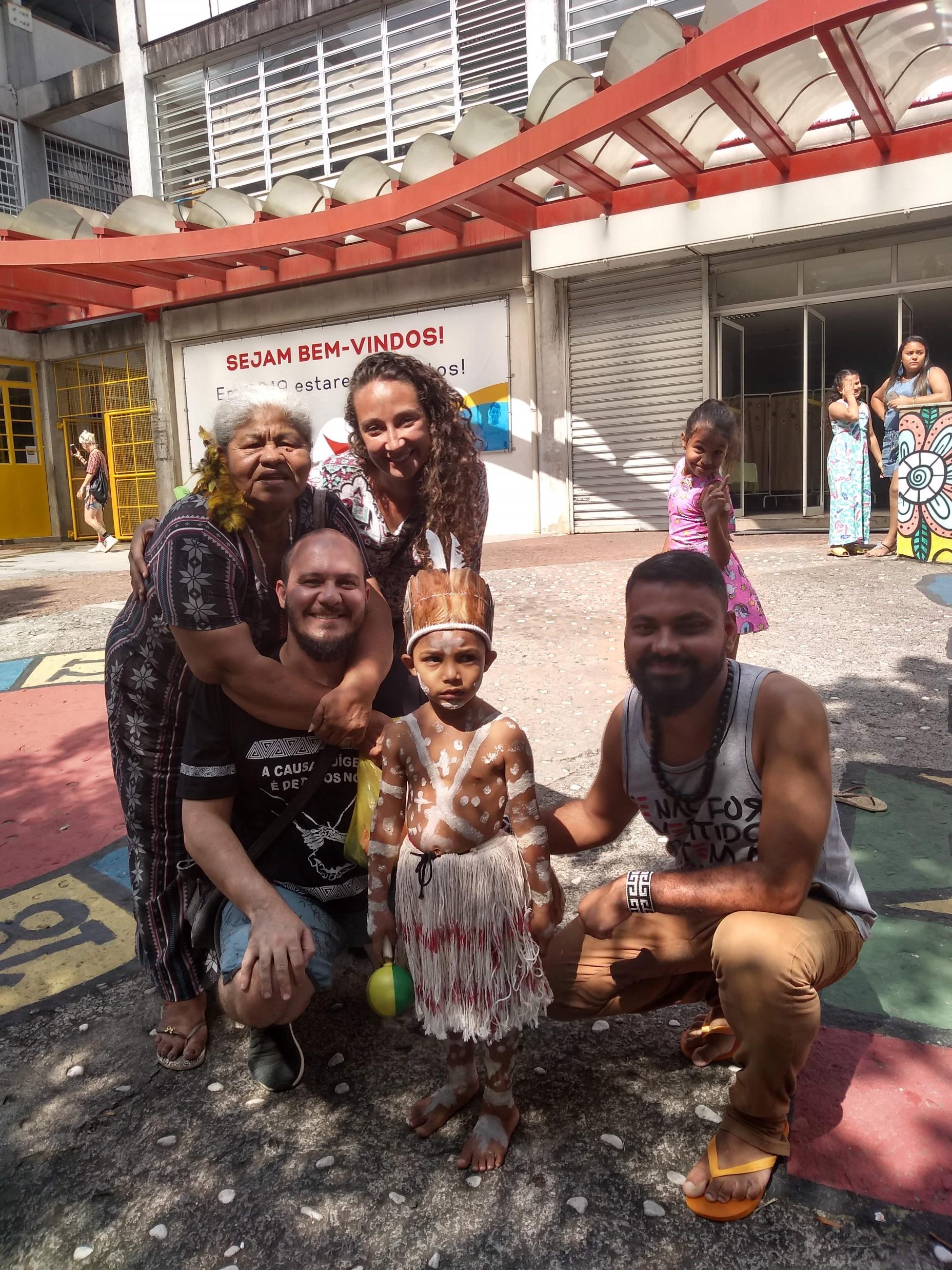 Decolonialidade
O processo de colonização do país perdura ao longo dos séculos. Ocorreram incontáveis massacres, levando ao genocídio de centenas de povos. 
Em 1500, os portugueses encontraram aqui mais de 5 milhões de pessoas, falando mais de 1.200 línguas, com uma riqueza cultural incalculável.
No final da década de 1970, não chegavam a uma população de 300 mil indígenas; hoje passam de 1 milhão.
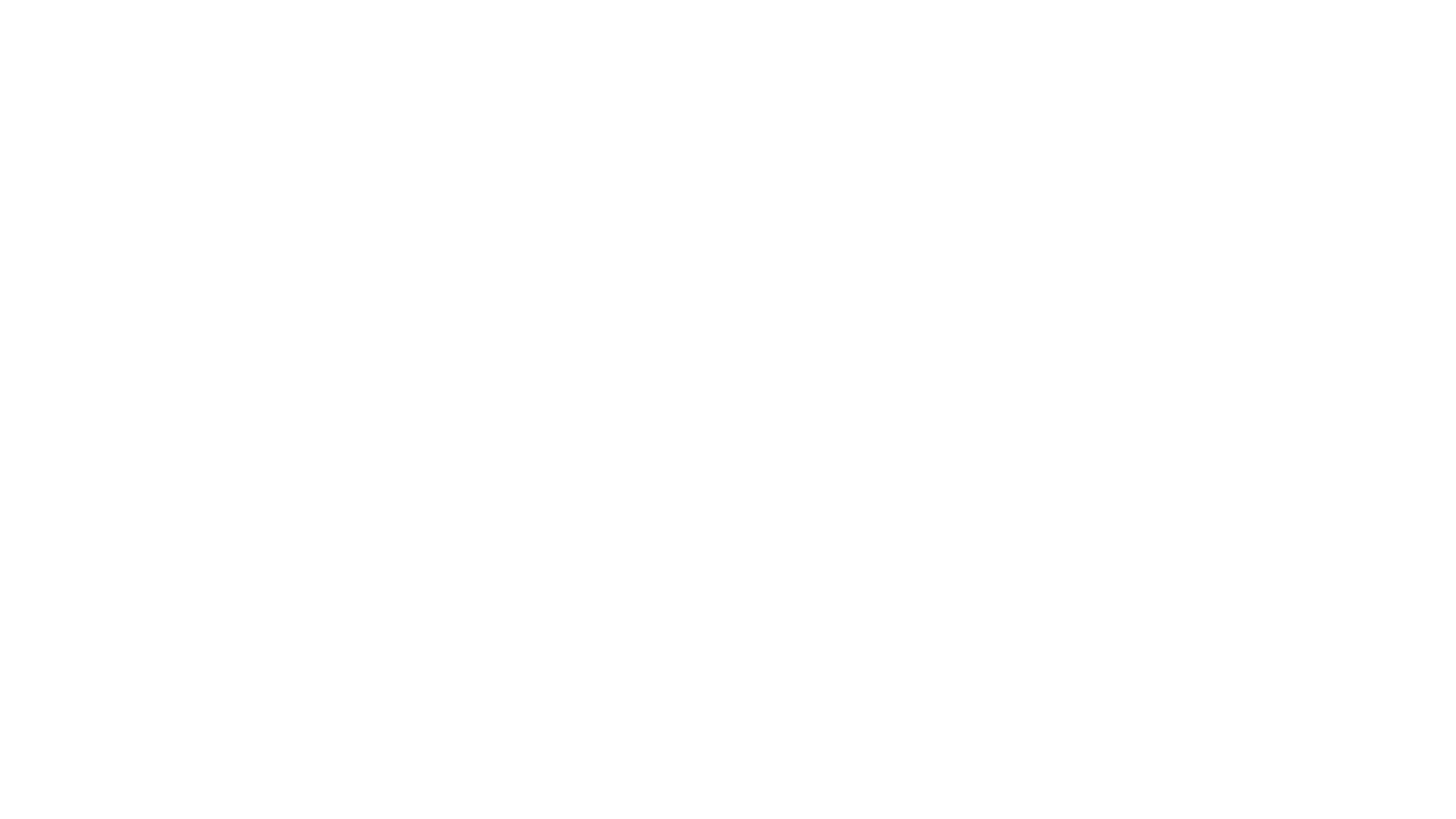 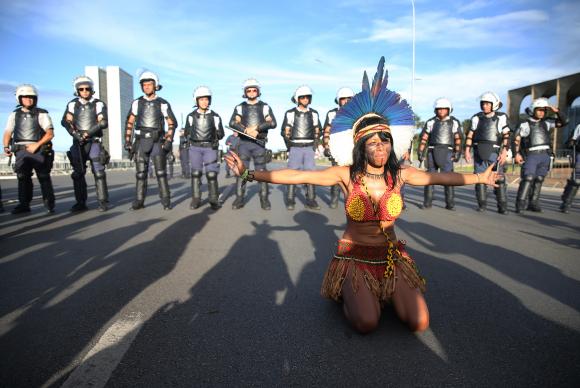 Direitos Indígenas
A Constituição Federal assegura os direitos dos povos indígenas sobre suas terras, reconhecendo que estes direitos são originários e tradicionais. Se trata de um direito de origem, de ancestralidade naquilo que é denominado de indigenato. Funda-se no critério de que o direito territorial relativo aos índios está vinculado ao fato de que são eles os primeiros habitantes da terra. Seu direito, por isso, é anterior a qualquer outro. Anterior, inclusive, ao próprio Estado brasileiro.
Art. 231 e 232 – Convenção 169 OIT
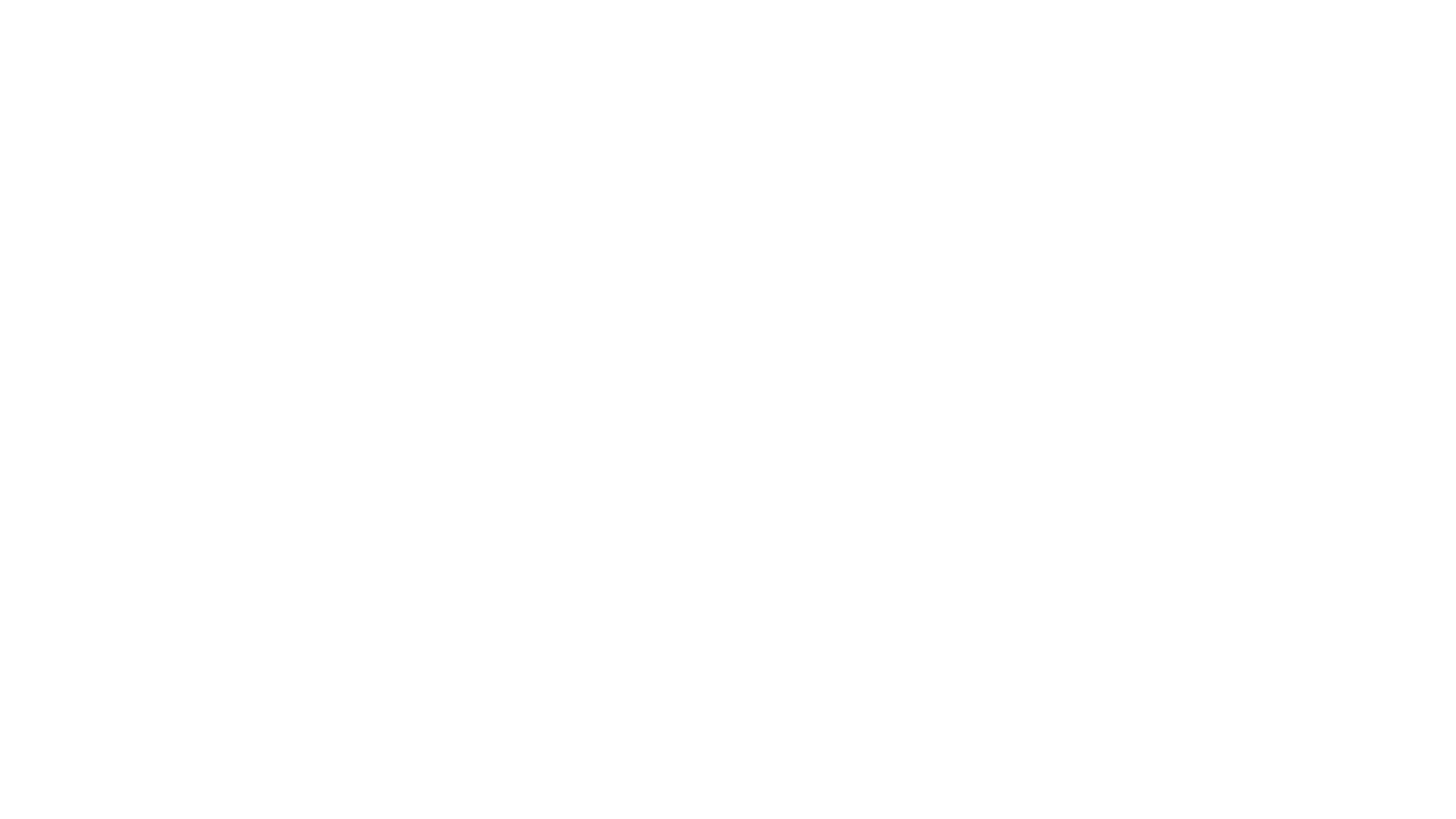 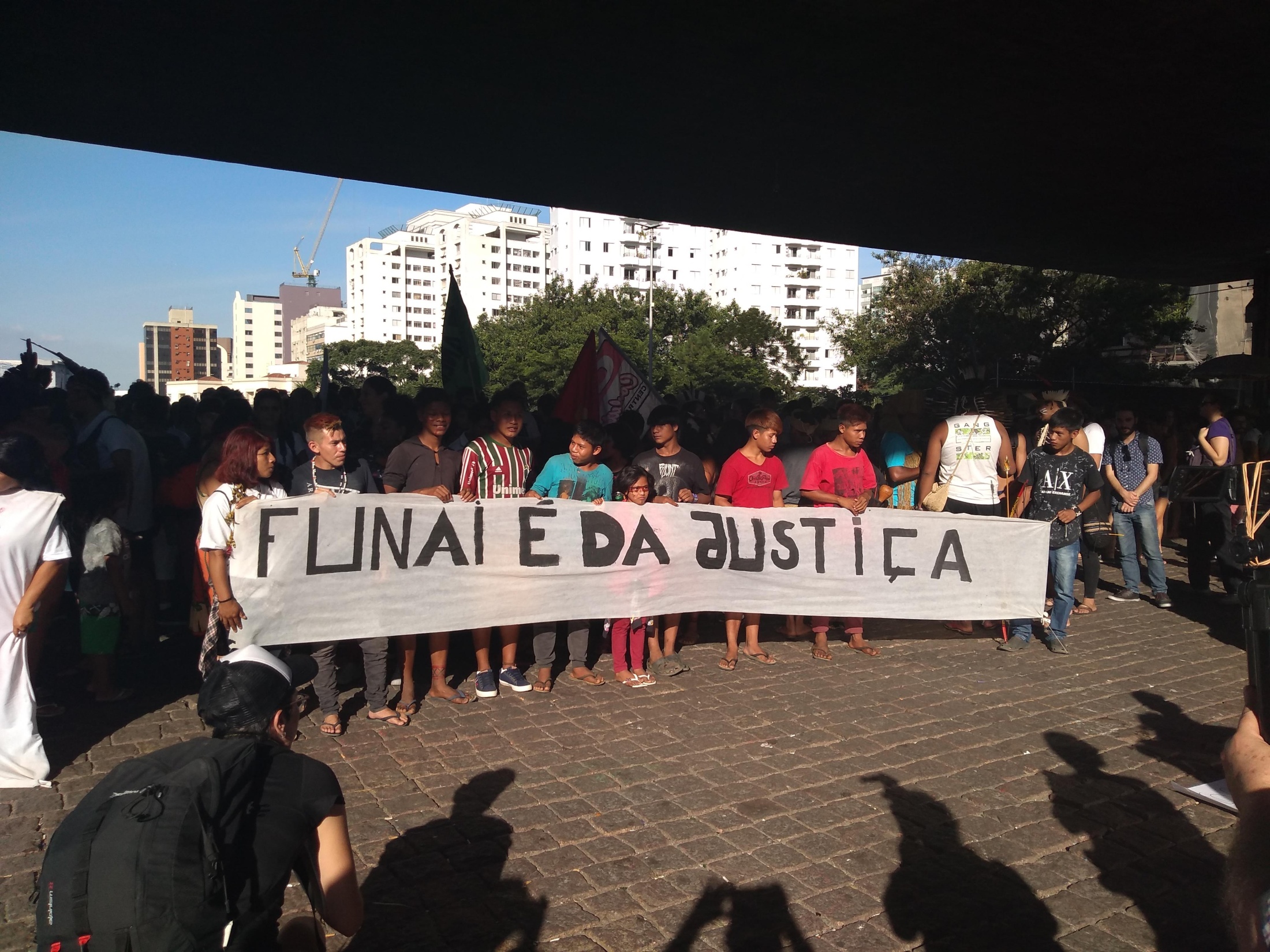 Desmonte dos Direitos
Setores econômicos tentam colocar as terras indígenas à disposição do mercado, com destaque para o agronegócio. Inimigos históricos dos povos indígenas, especialmente os latifundiários e as grandes corporações multinacionais do setor agrícola, agem com a lei, sem a lei ou apesar da lei quando há interesses marcadamente econômicos e políticos em disputa.
Ideia do Marco Temporal e Esbulho
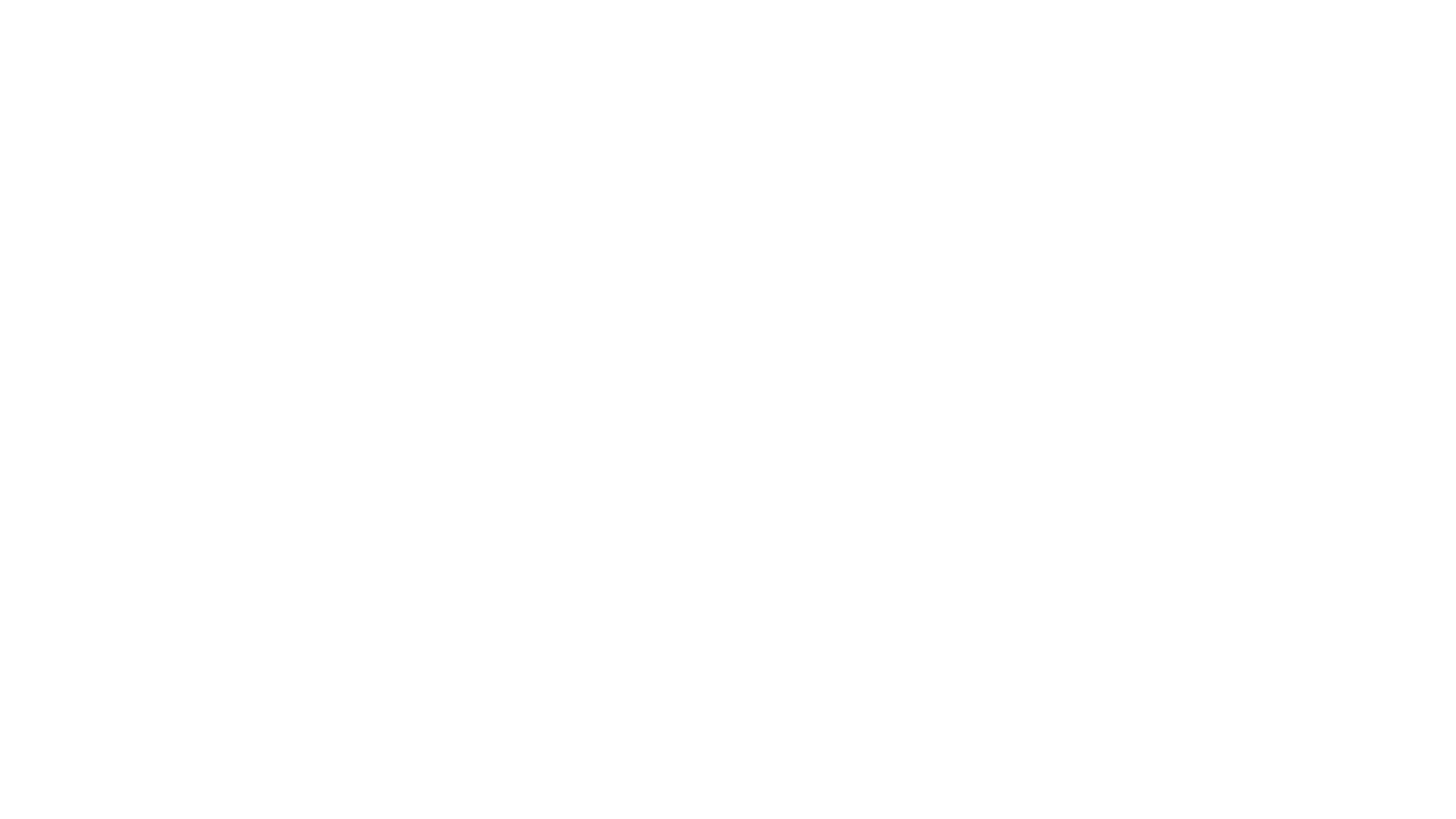 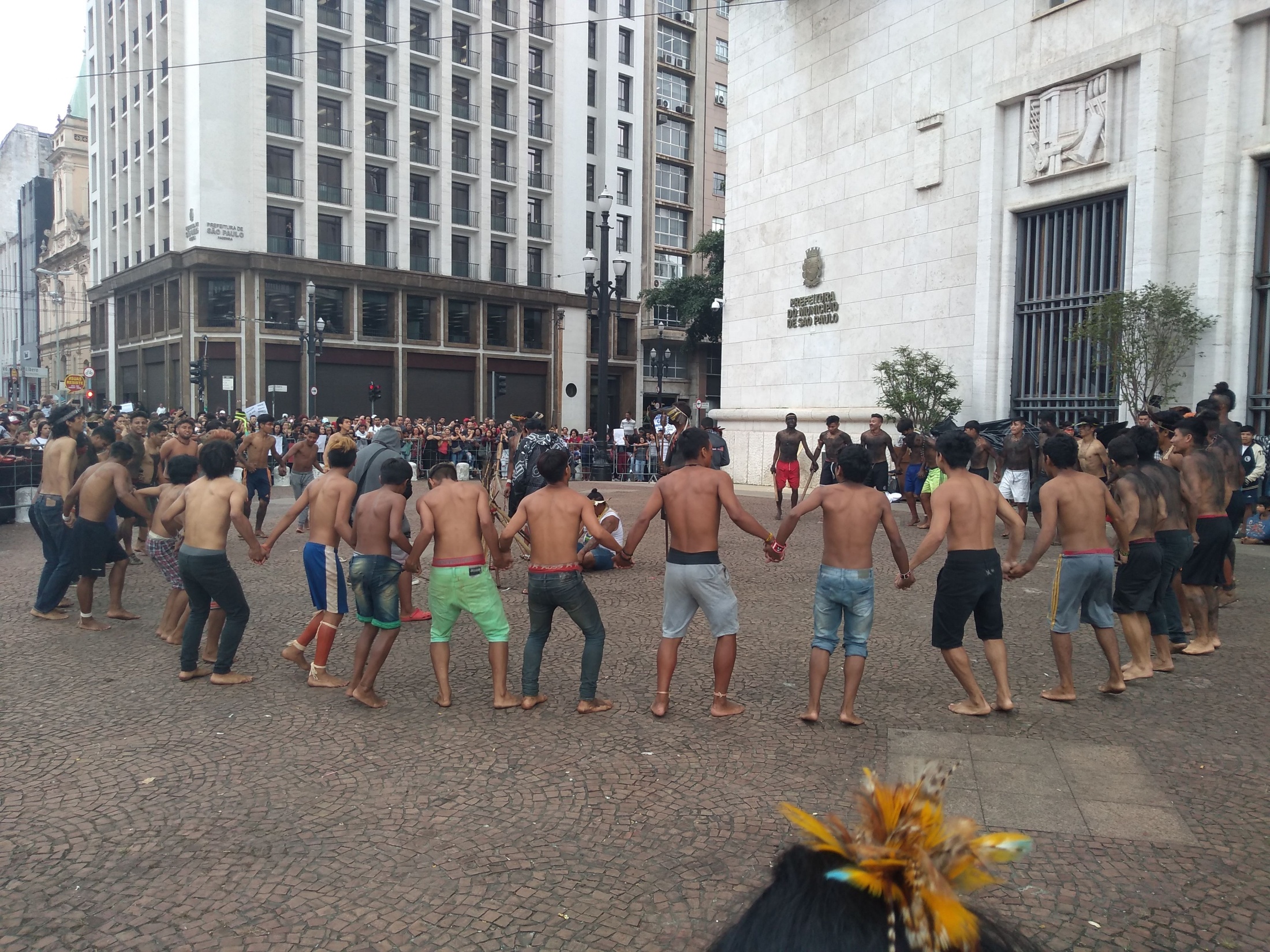 Desmonte dos Direitos
O conjunto de interesses políticos e econômicos contrários aos povos indígenas fomentam e articulam a destruição dos direitos constitucionais desses povos. Fazem isso através de medidas legislativas ou por meio de atalhos para impedir a legítima interpretação constitucional.

MP 870
Desmonte da Saúde
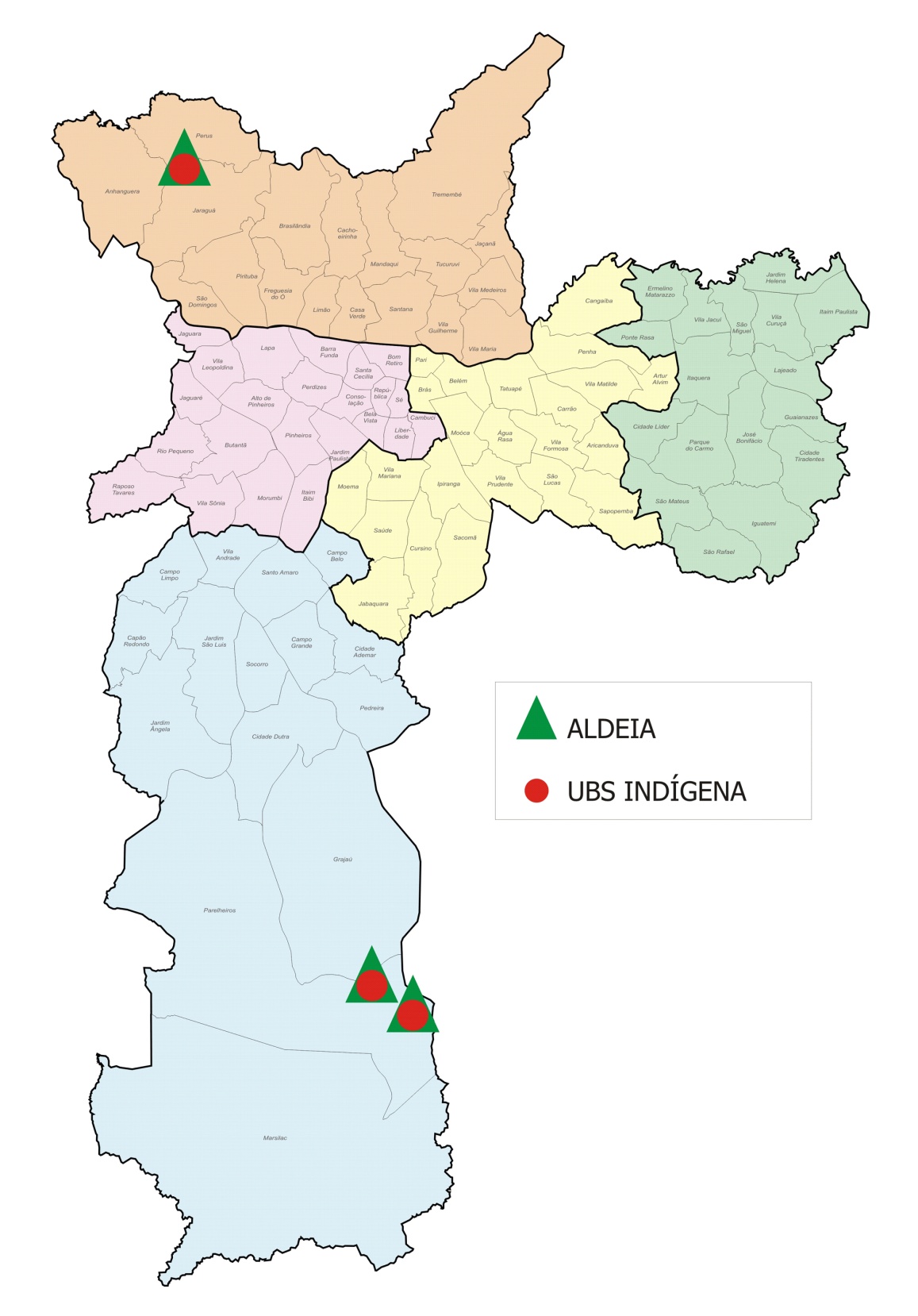 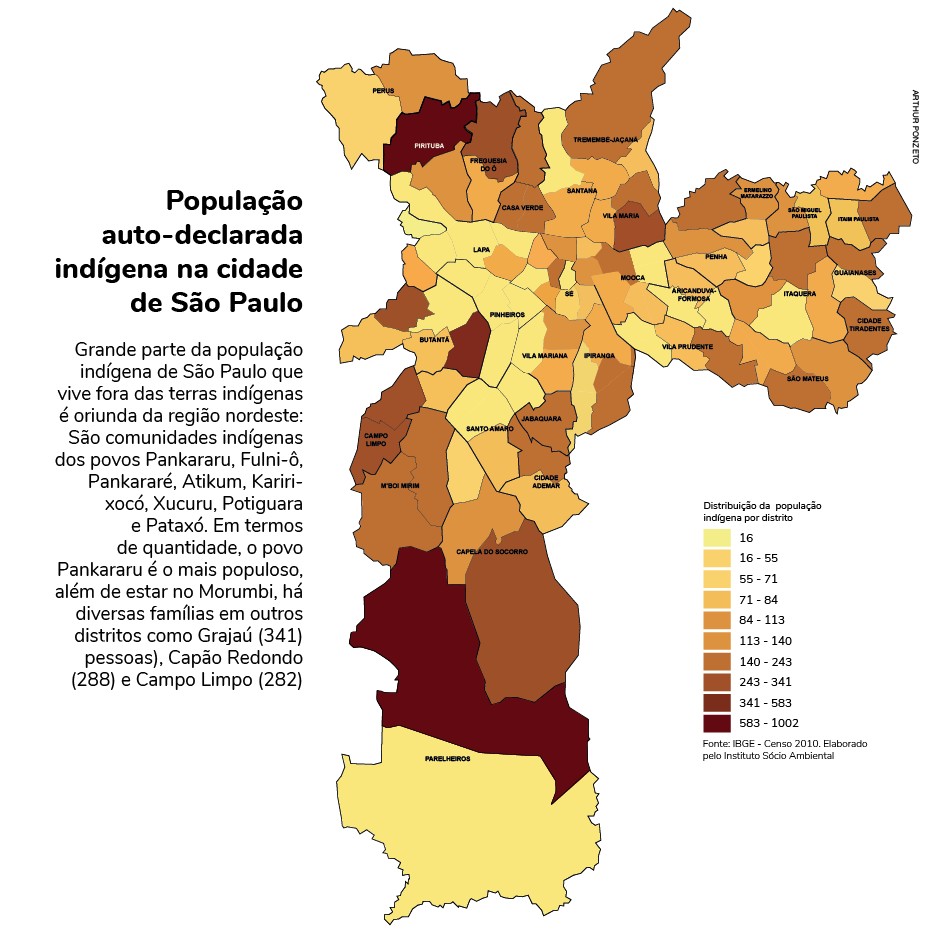 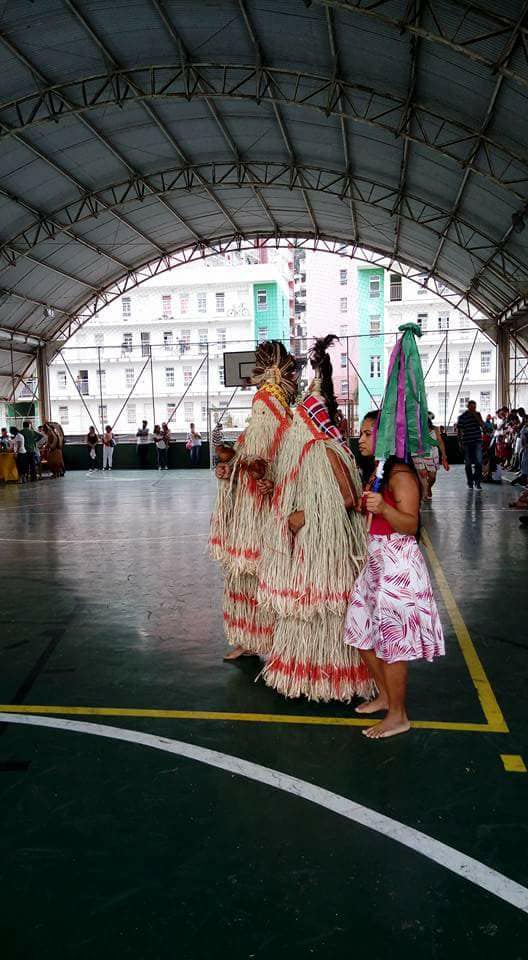 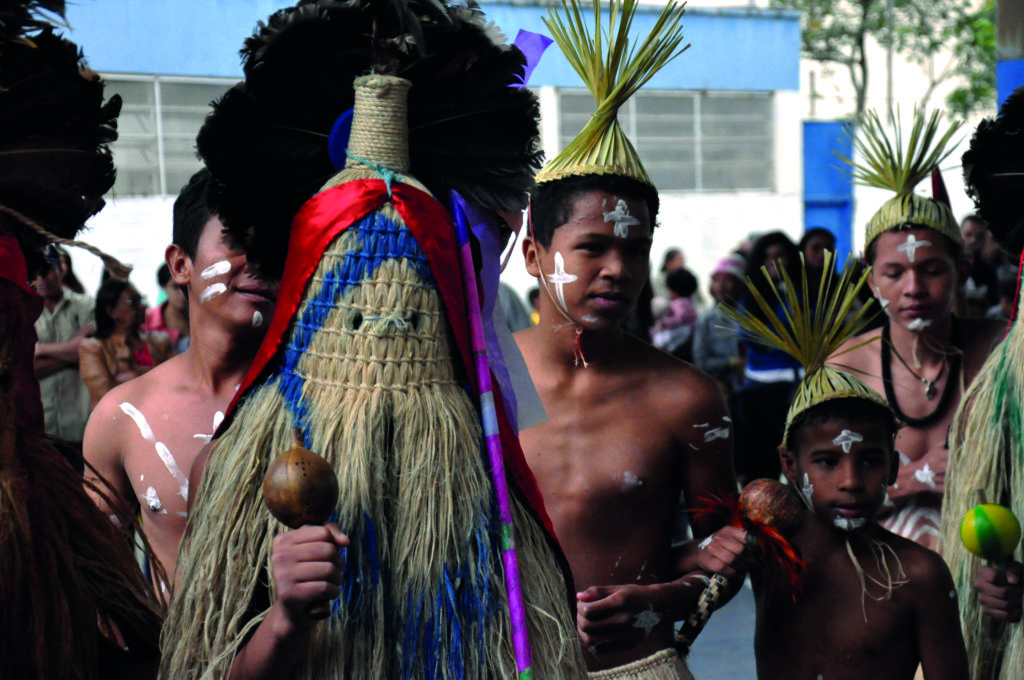 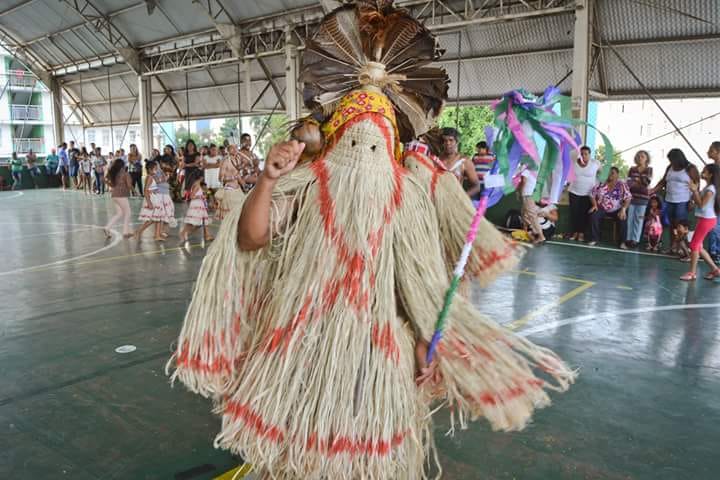 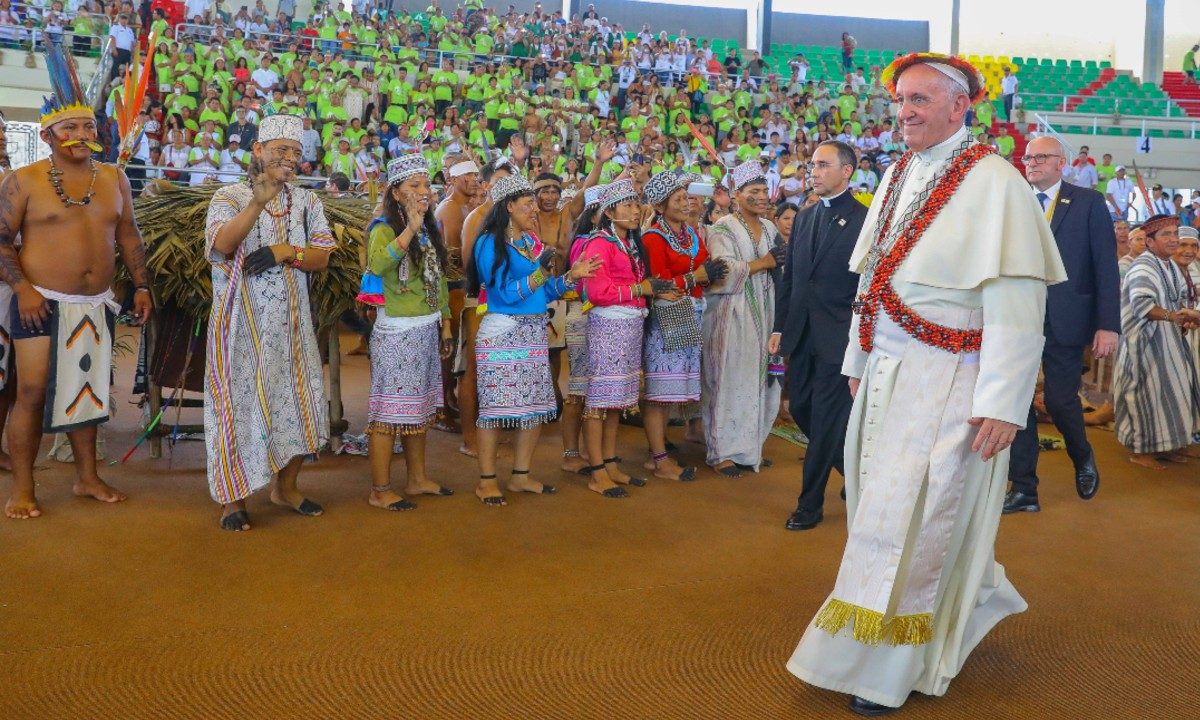 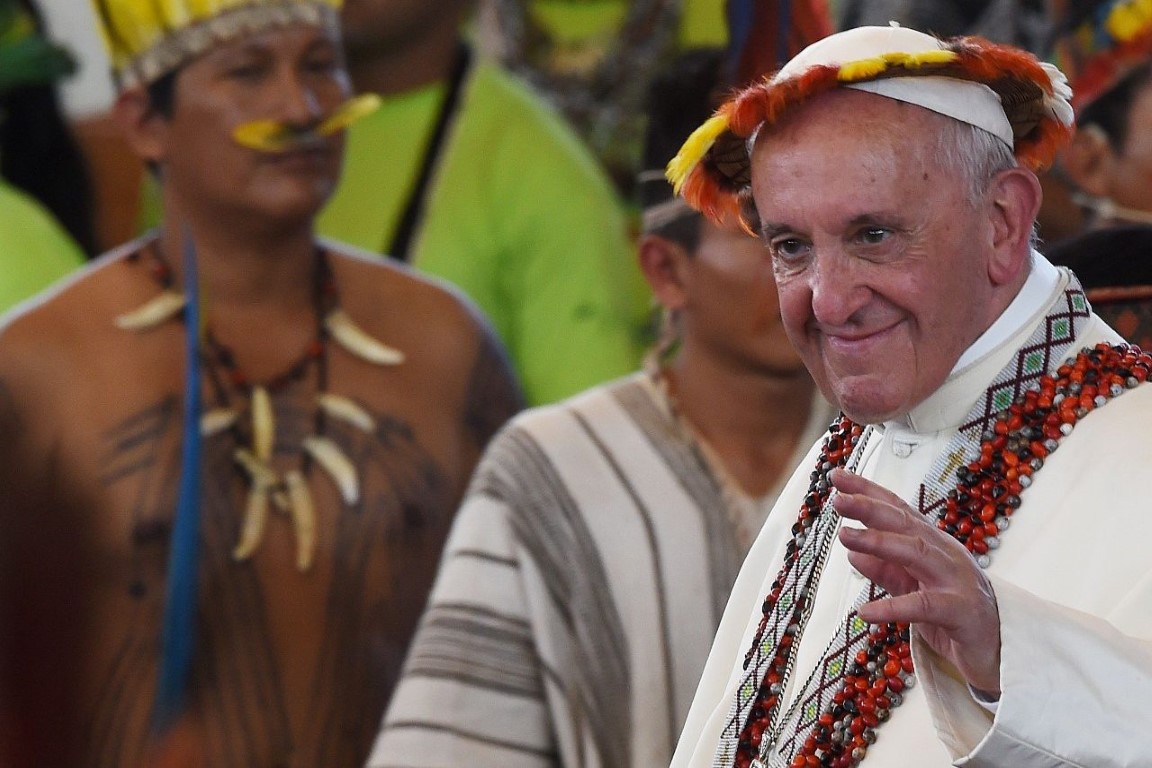 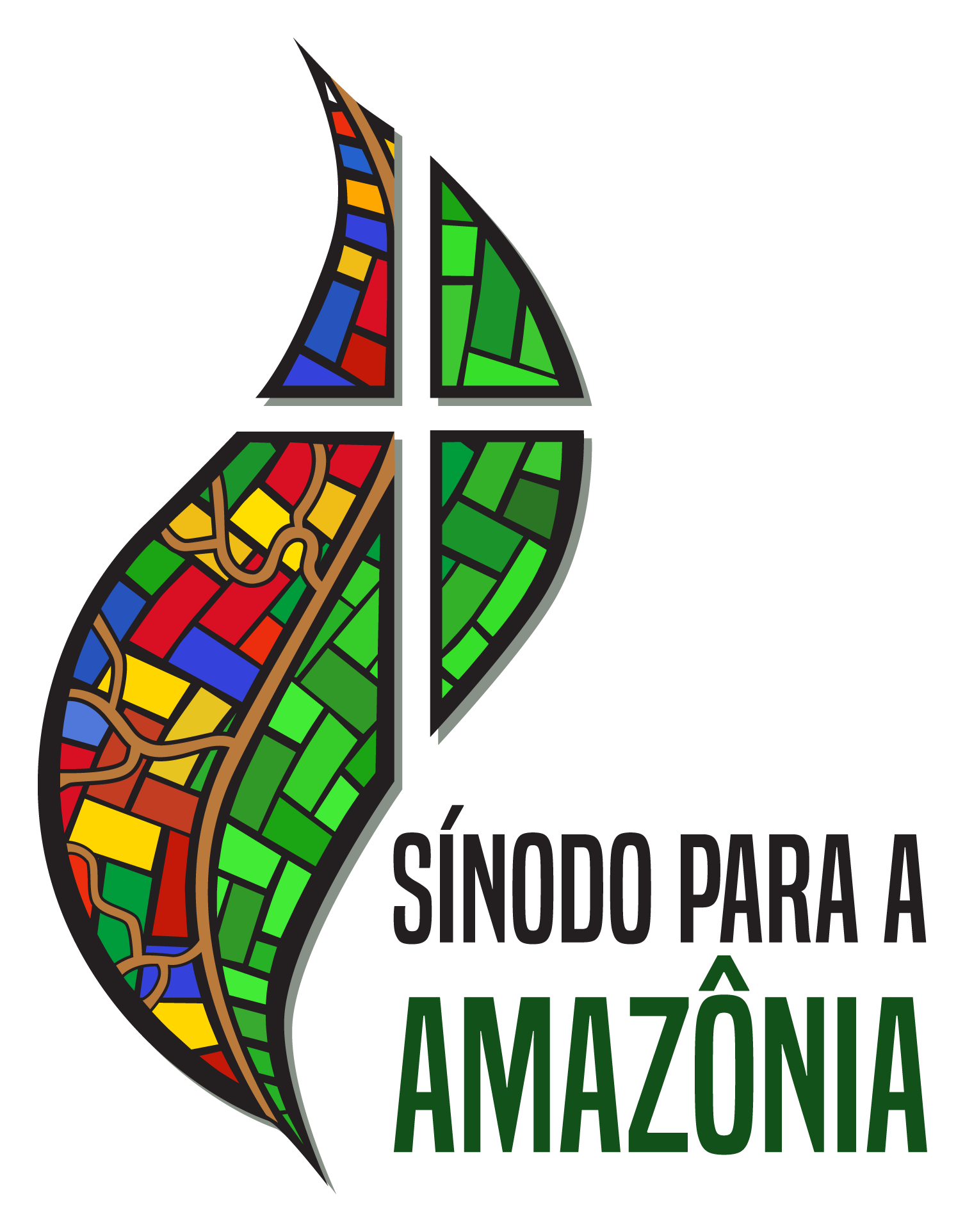 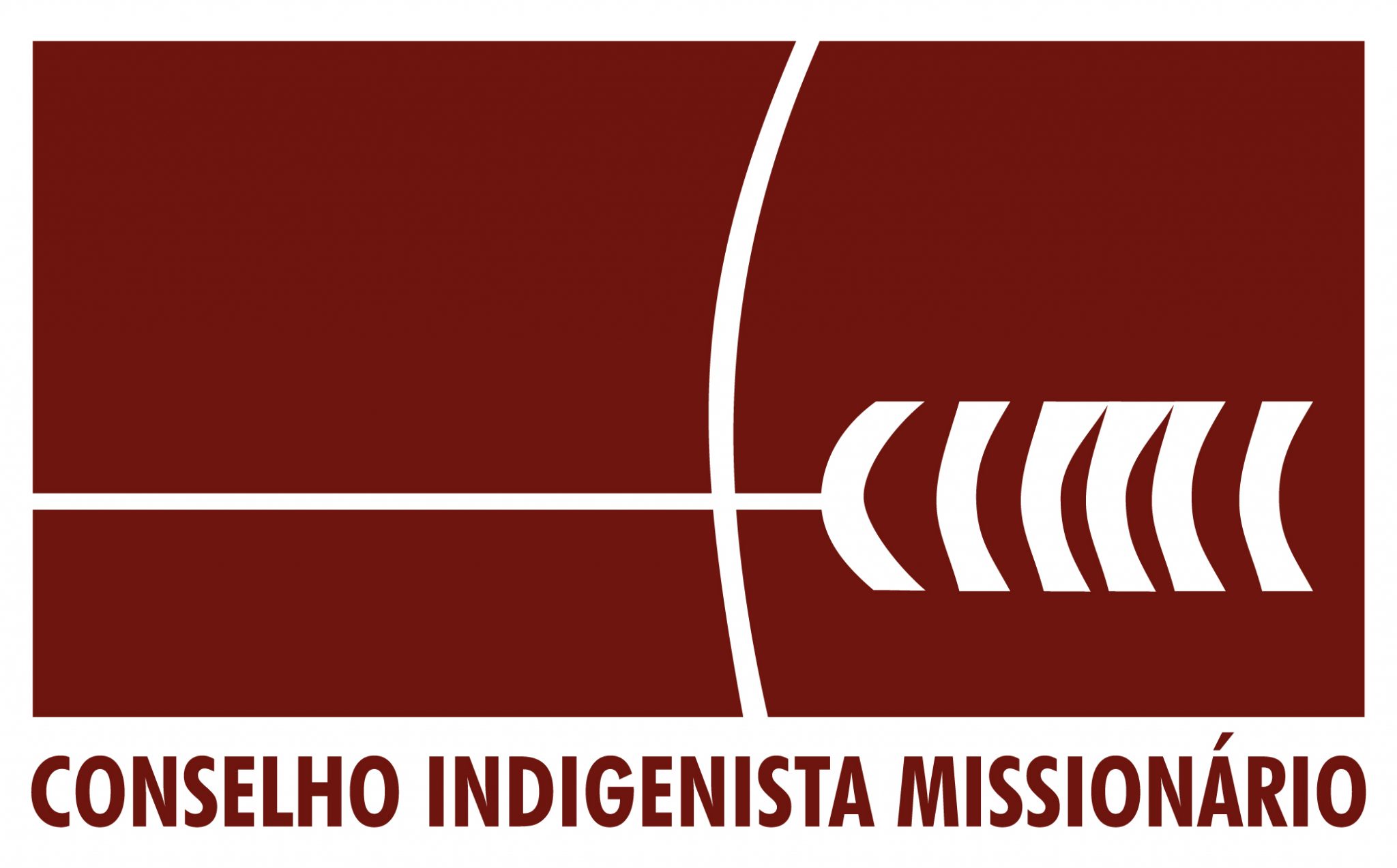